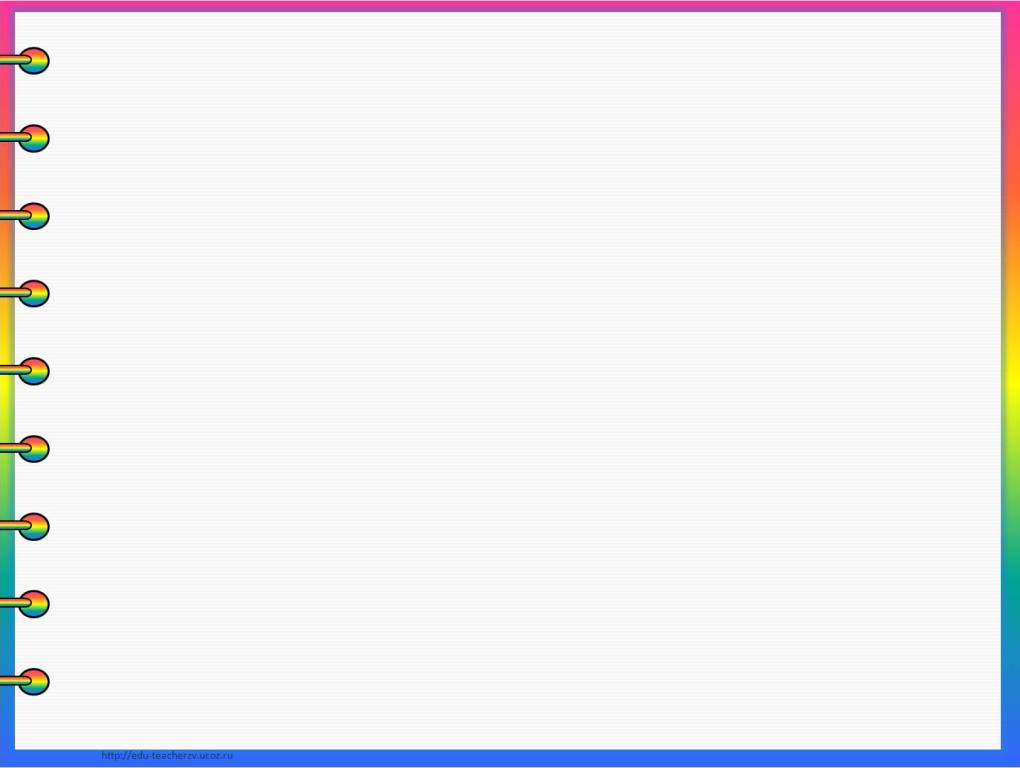 «Повторение по теме «Наречие»
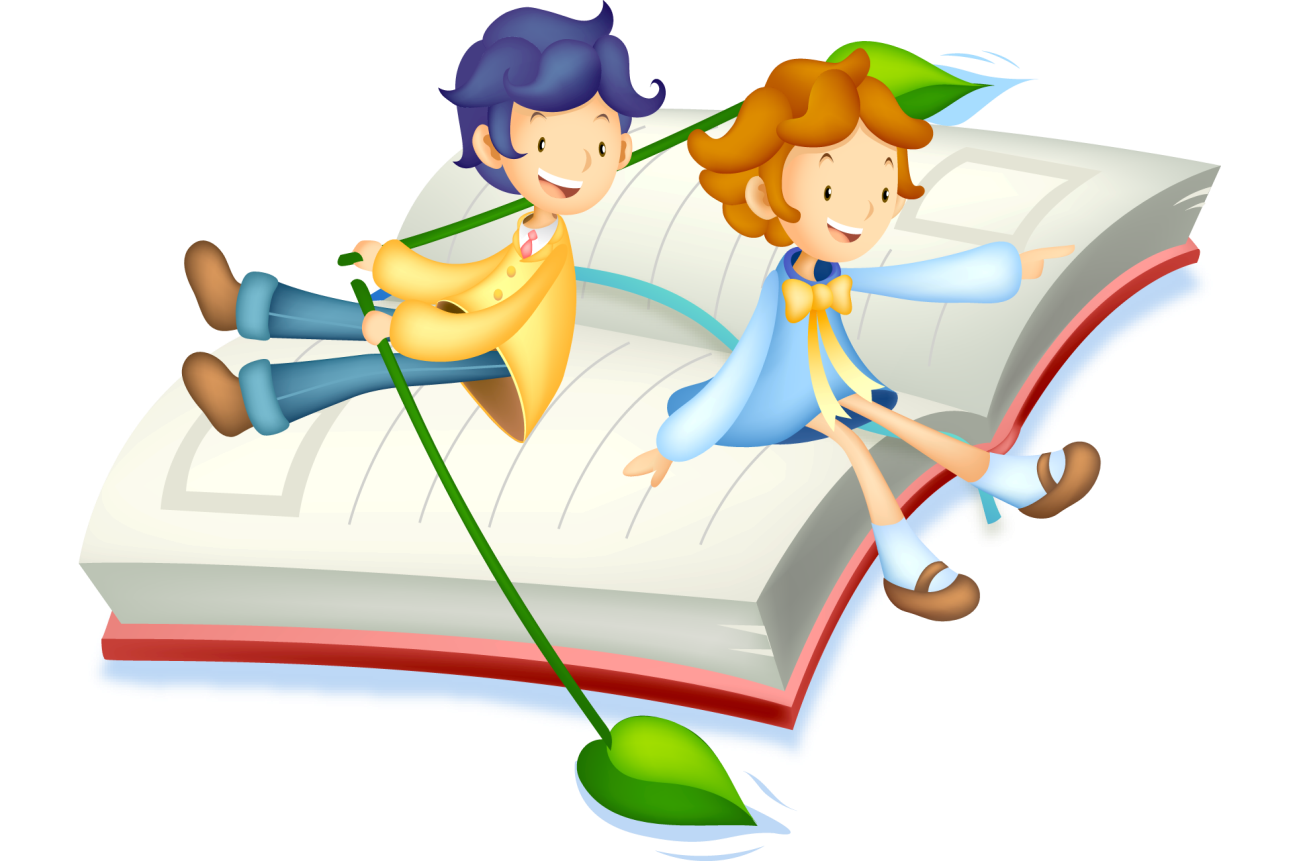 Учитель русского языка 
ГБСК ОУ № 480 Кировского района
 Санкт-Петербурга
Корейс
 Елена Геннадьевна
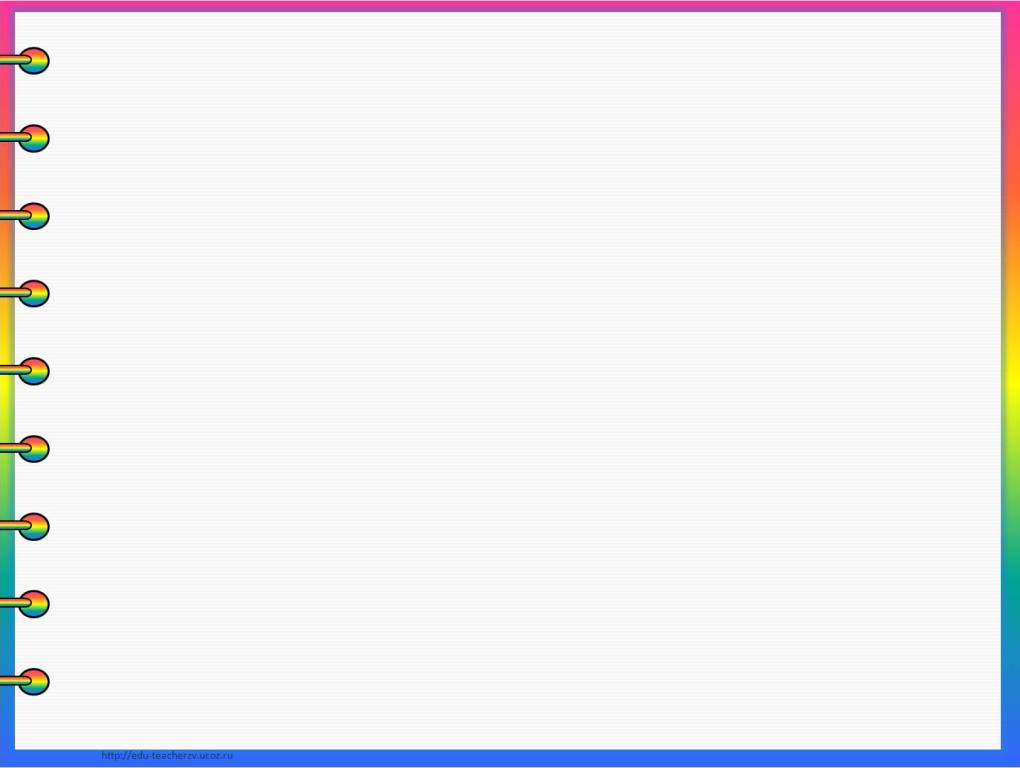 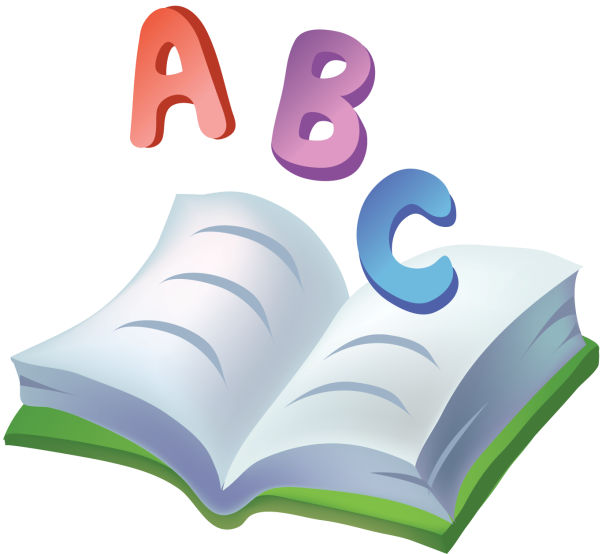 ЦЕЛИ  УРОКА
1. Повторить и углубить  знания о наречии и его  
 грамматических признаках;

2. Повторить  правописание гласных е - и в приставках отрицательных наречий, суффиксов о - а на конце наречий, гласных о - е после шипящих на конце наречий; Ь после шипящих на конце наречий .

3. Повторить синтаксический разбор предложения 
с однородными членами и деепричастным оборотом.
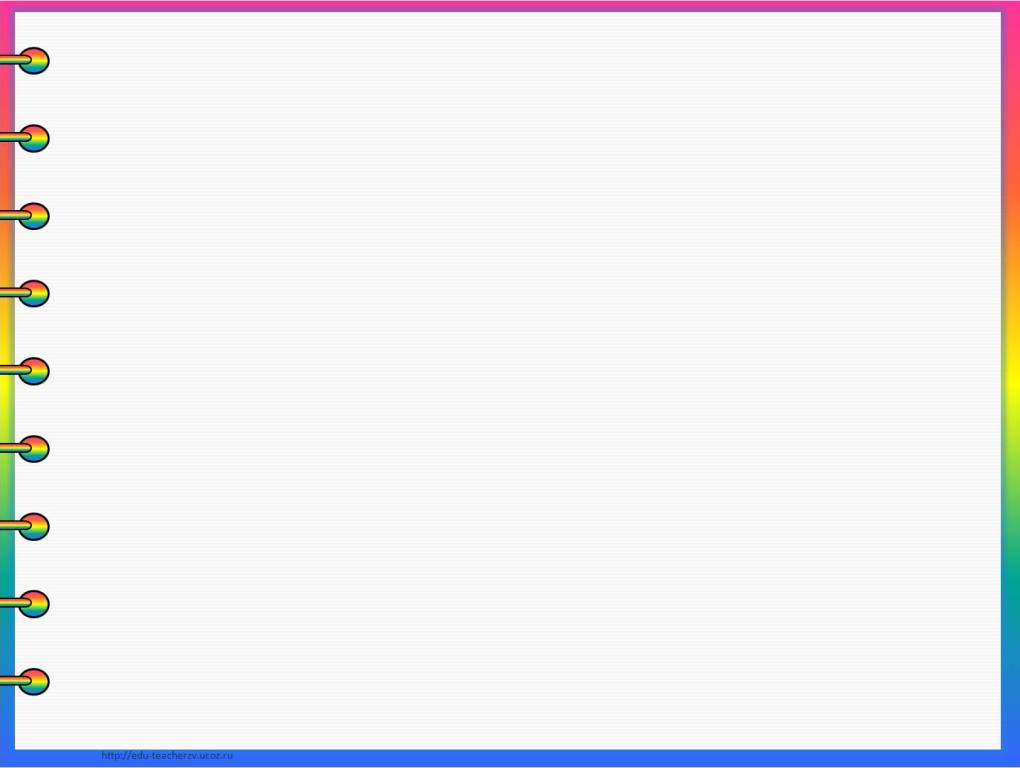 ПОВТОРЕНИЕ
-Какая часть речи называется  
  наречием?       -Что  она обозначает?     -Назовите основной морфологический
  признак наречия?       -Изменяется   ли эта часть речи?
 -Какую синтаксическую роль    
  выполняет  наречие в предложении?
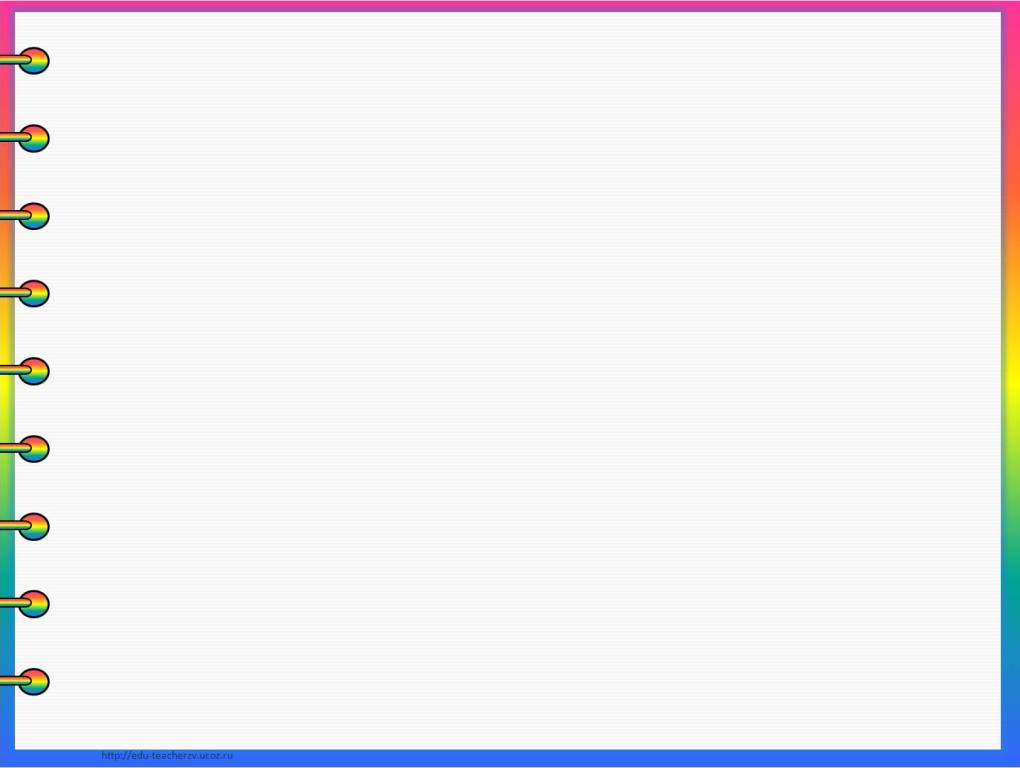 Работа по группам 
с предложением
СоЛнце,  Отоспавшись 
за зиму,  старательно  раСтапливает  лЕдяные  плёнки на лужах, острым лучОм  метко отпиливает сосульки,  весЕло раСчИщает дорогу 
вЕсне.
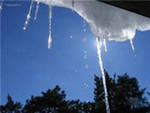 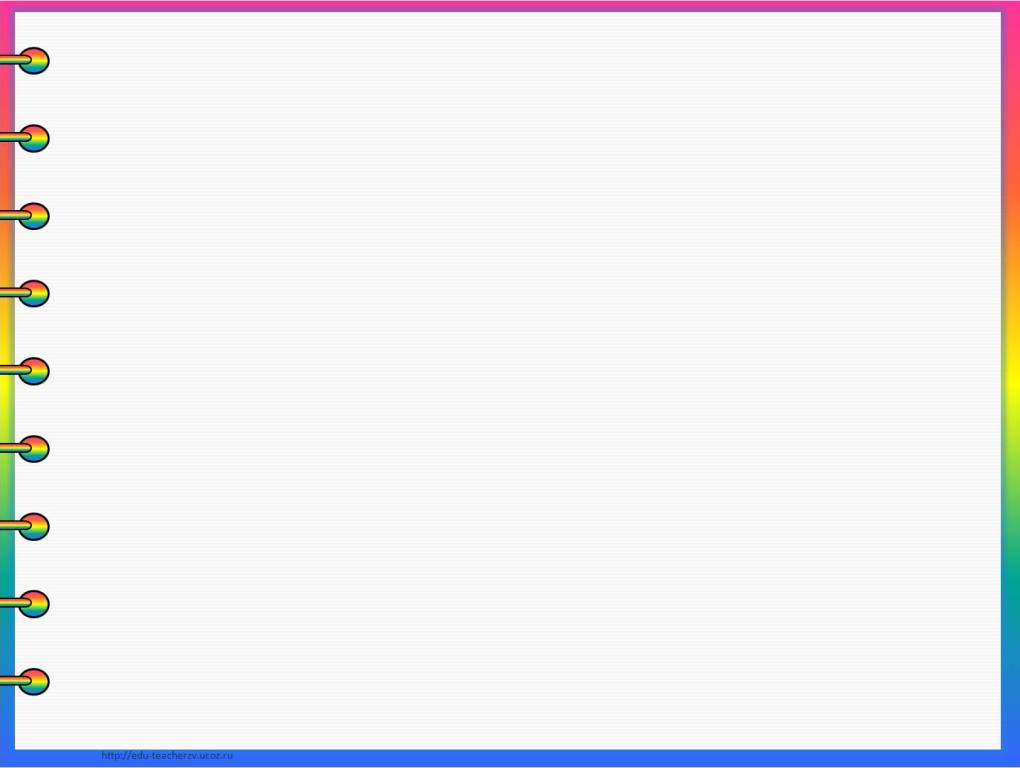 Характеристика предложения
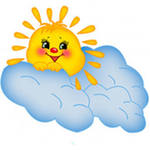 Повествовательное
Невосклицательное
Простое
Двусоставное
Распространенное
Полное
Осложнено однородными сказуемыми и деепричастным оборотом
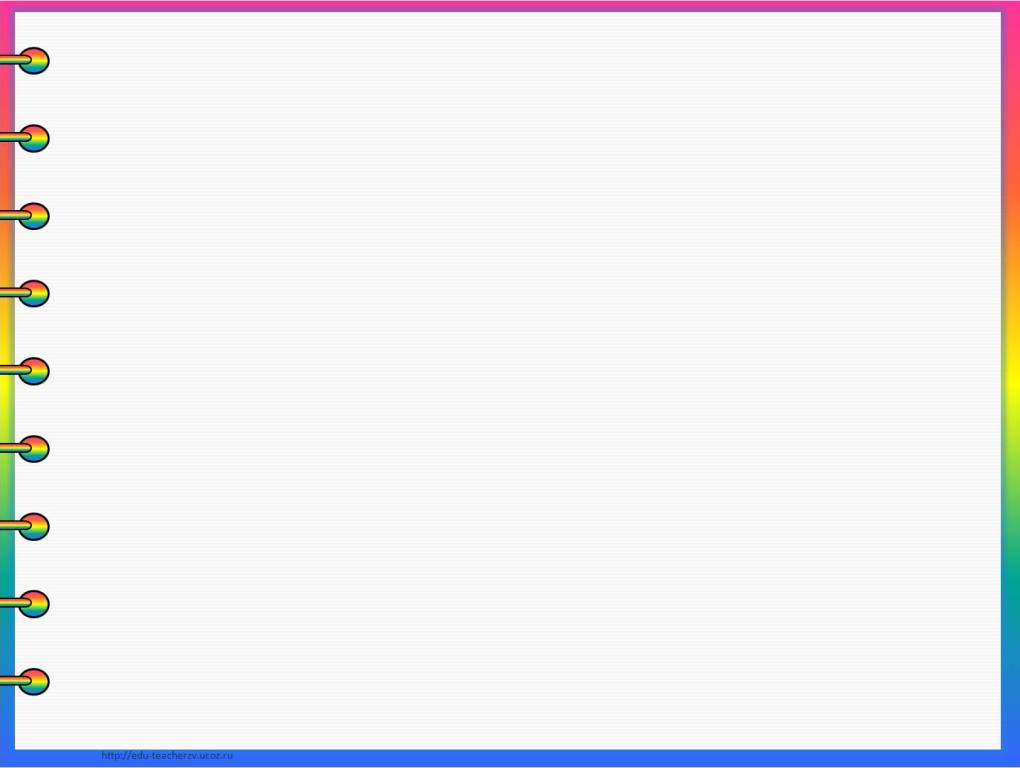 Работа 
с сигнальными карточками
?
Е                     И
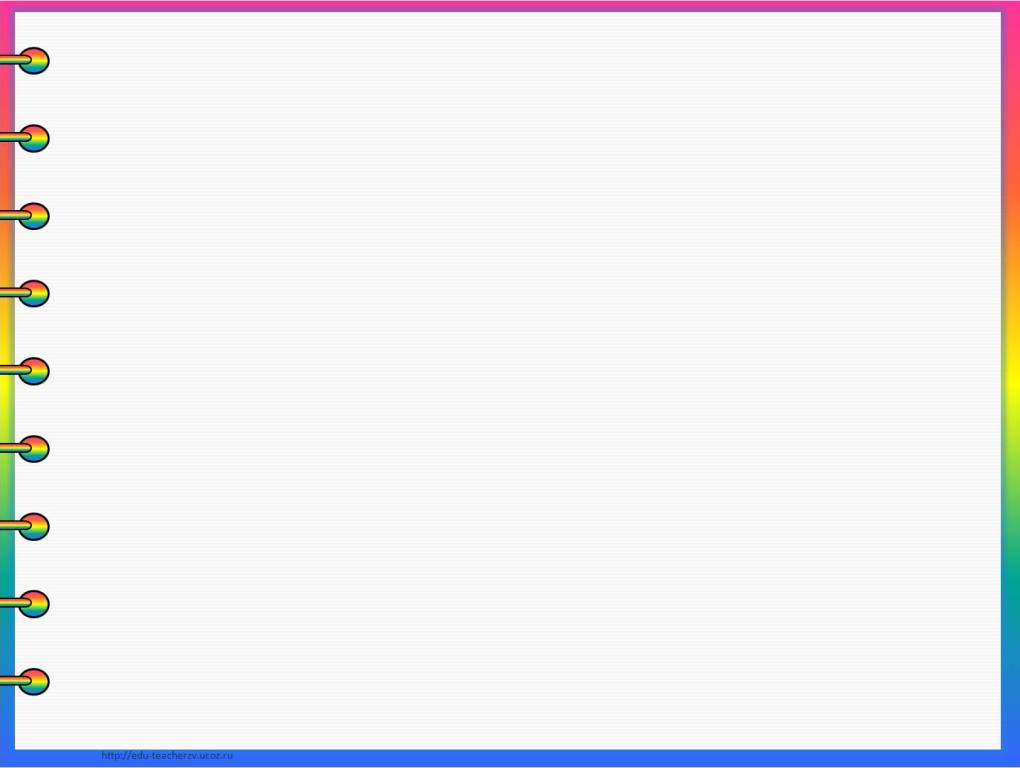 Е - И  в  приставках  отрицательных наречий
Е          некуда идти
И          нигде не видно
И          никогда не поеду
Е          негде строить
И          ничуть не растерялся
И          никак не мог
Суффиксы О-А
 на конце наречий
ИЗ                       В
ДО          А           НА        О

С                         ЗА
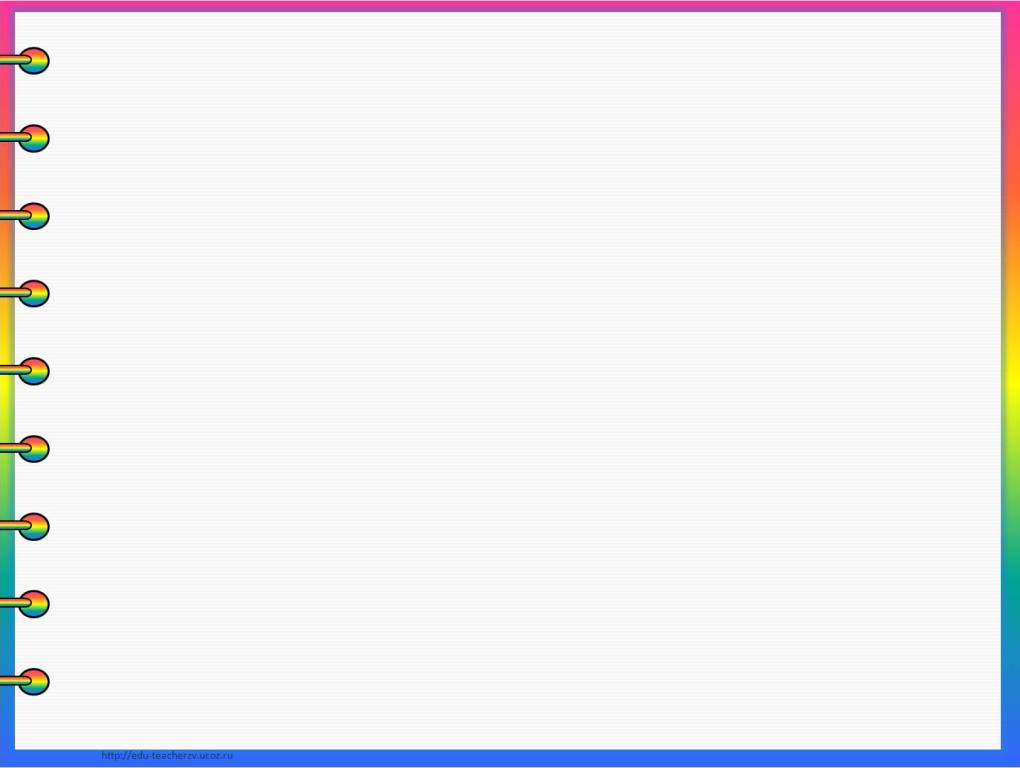 ГРАФИЧЕСКИЙ ДИКТАНТ
1                          2                      3
ВлевО                насухО           задолгО 
НачистО            вправО          издалекА
НаглухО            затемнО        сначалА
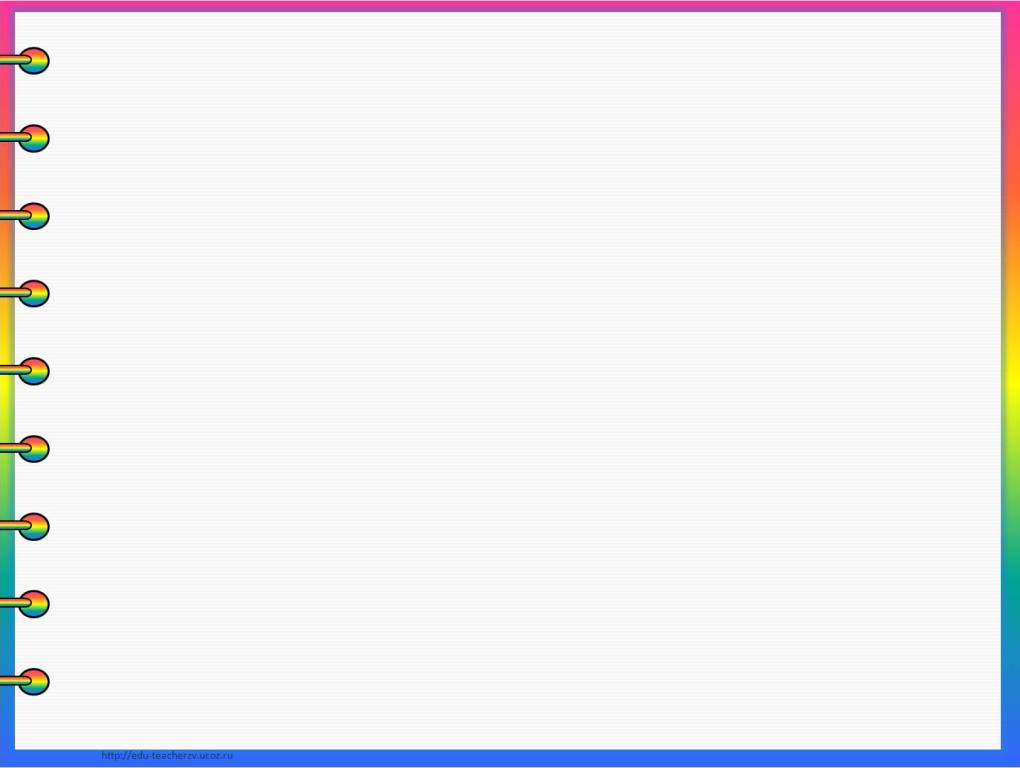 Самопроверка
О	О	О                   
О	О	А                                 
О	О	А
5
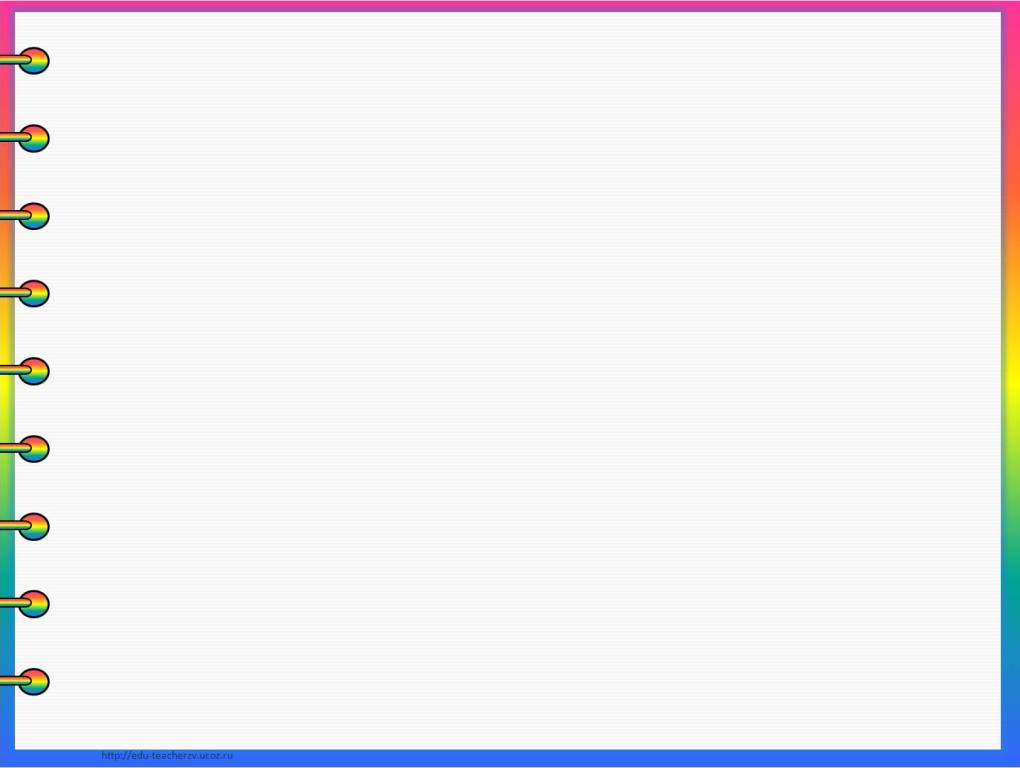 ГЛАСНЫЕ О –Е после шипящихна конце наречий
Певучий   -  певуче
Хороший   -  хорошо
 Блестящий    -  блестяще
Свежий    -  свежо
Крепкий     -  крепче
Сладкий    -  слаще
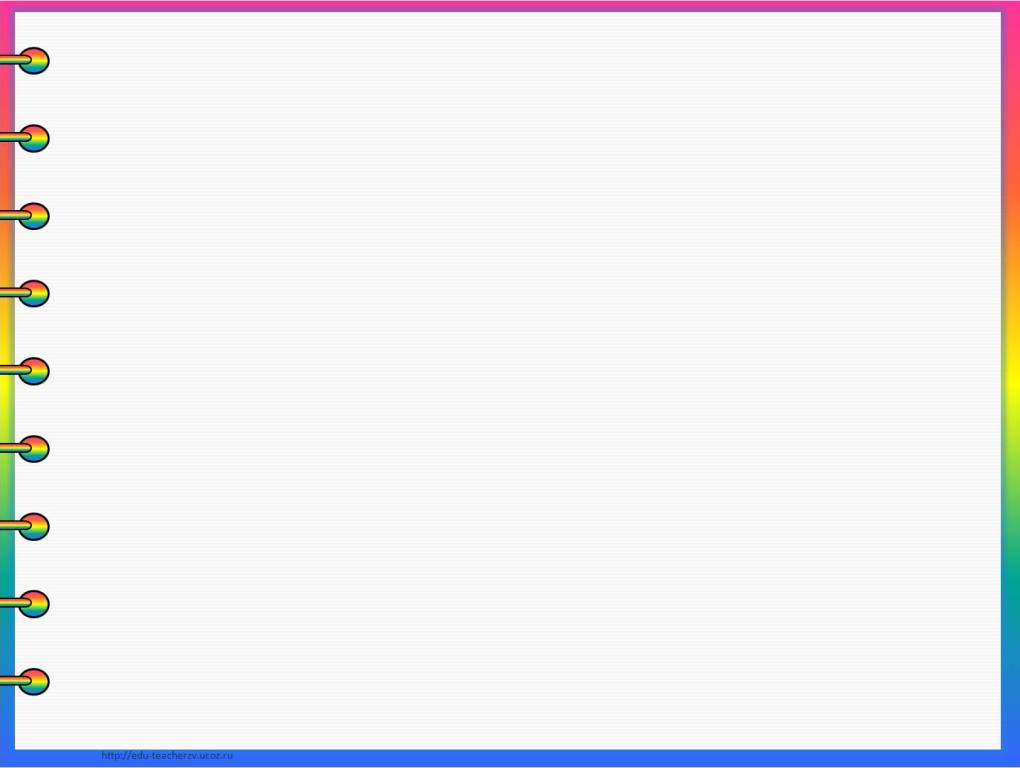 Самостоятельная работа 
по карточкам
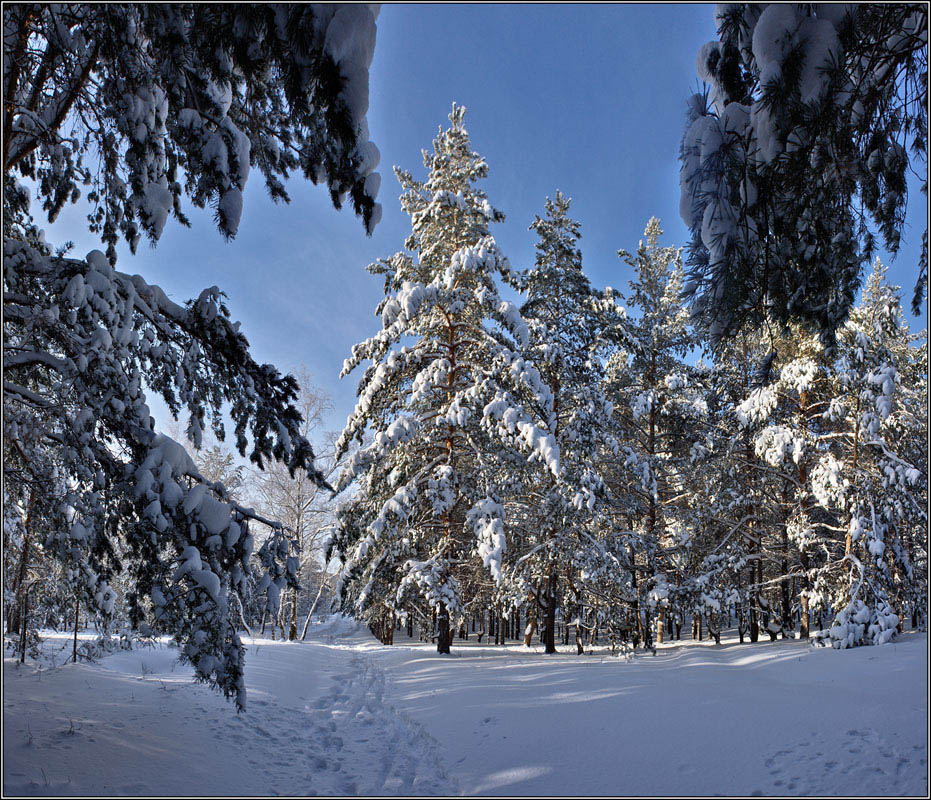 По ( зимнему) молчит лес. Хлопья снега падают редко (редко).
( Ни)где не скрипнет ни одна веточка.
Справ. и слев. стоят сосны - в.ликаны в хлопьях снега.
Небо сплош. закрыто снеговыми тучами.
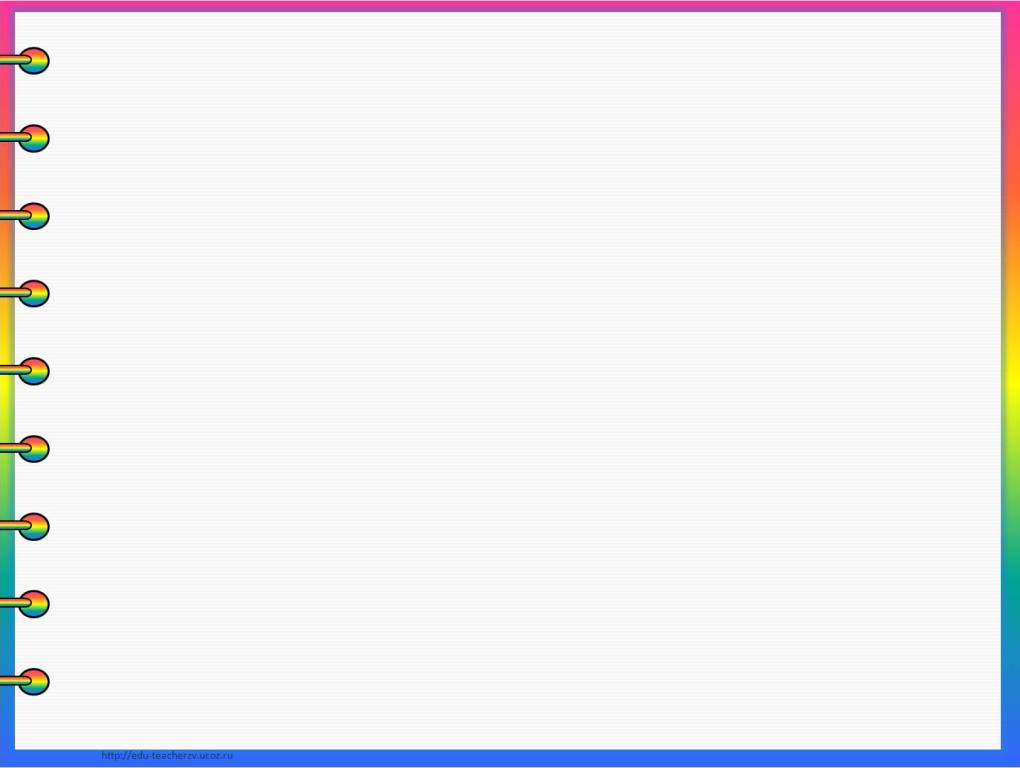 ЭТИМОЛОГИЧЕСКИЙ СЛОВАРЬ
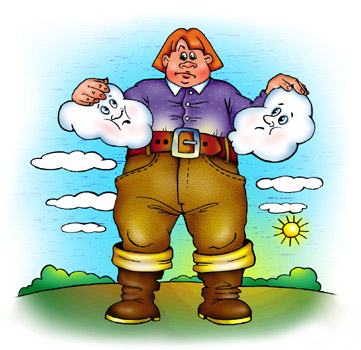 ВЕЛИКАН- от древне-русского слова «ВЕЛЬ» (большой, огромный)гиганты, богатыри исполины, титаны
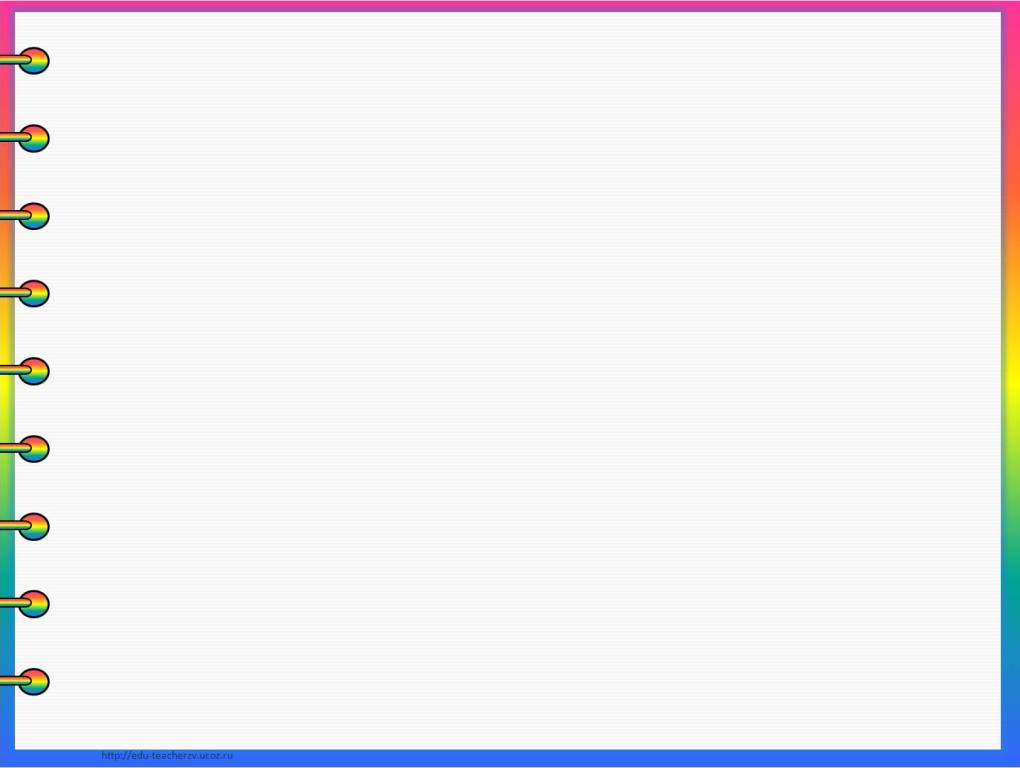 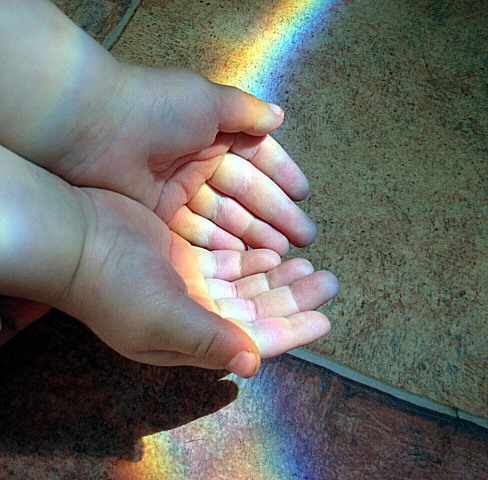 ЛАДОШКИ
1.Солнце светит по-зимнему.                                    
2.По зимнему небу плывут облака. 
3.Лыжники шли по старому следу.
4. На месте стоянки всё было по-старому.                    
5.Мы отправляемся в путь завтра.
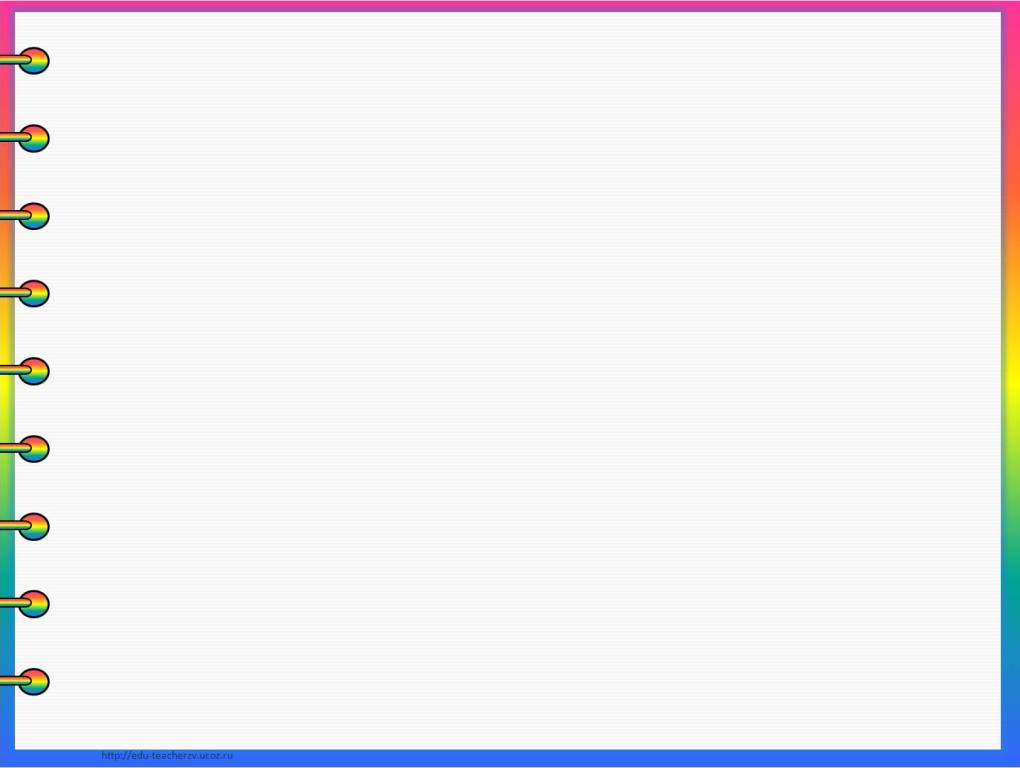 ПЕРФОКАРТЫ
Ч   
               Ь                     Ж               Ь                              
Ш                    исключение - настежь
2   3   4   5   6   7
Ь    Ь  -   Ь   -   Ь   Ь
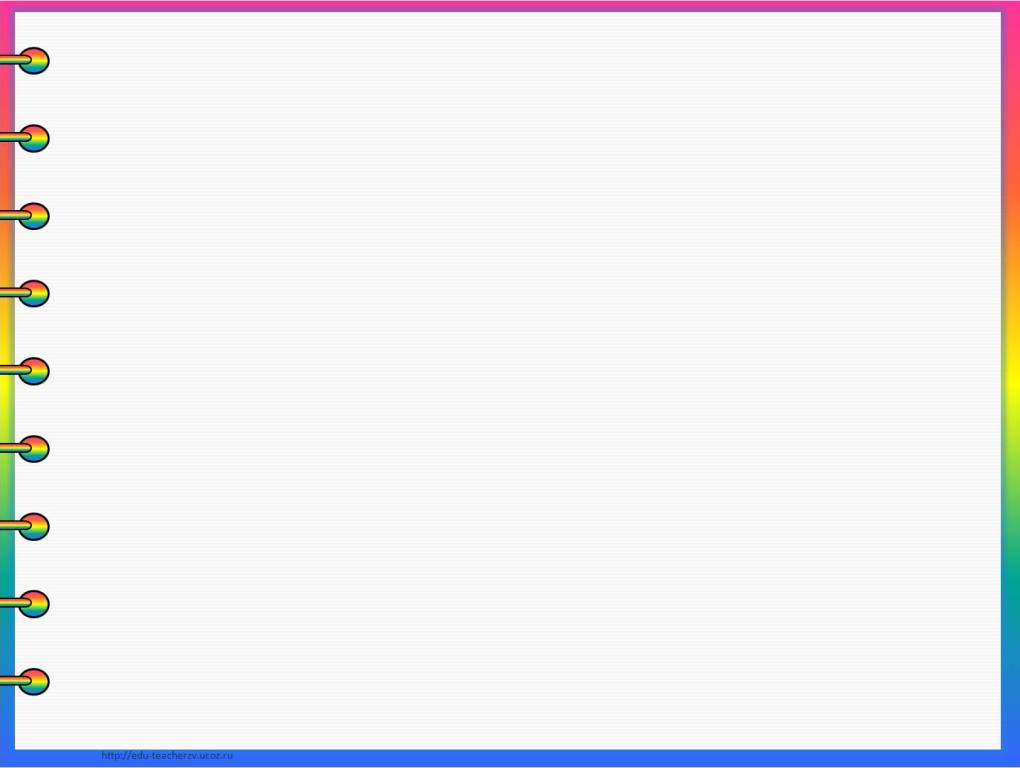 ДОМАШНЕЕ ЗАДАНИЕ
Правило - стр.107, 
упр.245
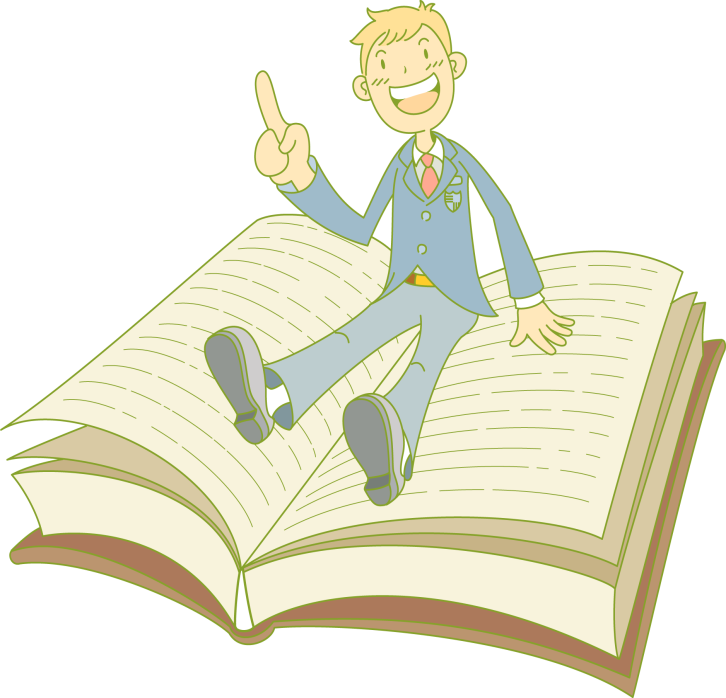 Спасибо 
за работу!